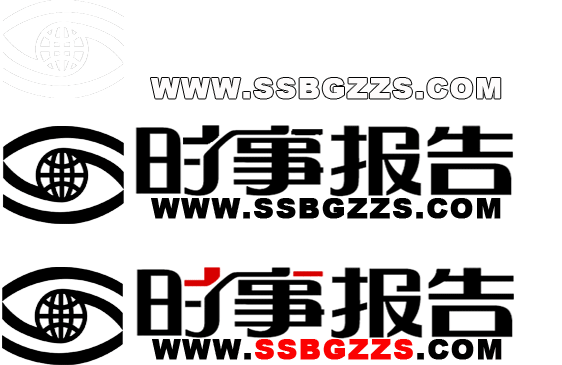 当前世界能源形势及中国面临的挑战
局部
战争
气候
变化
自然灾害
能源
生产增长
缓慢
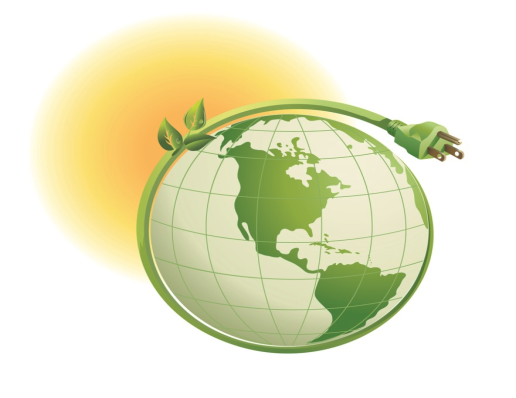 能源供需关系总体紧张
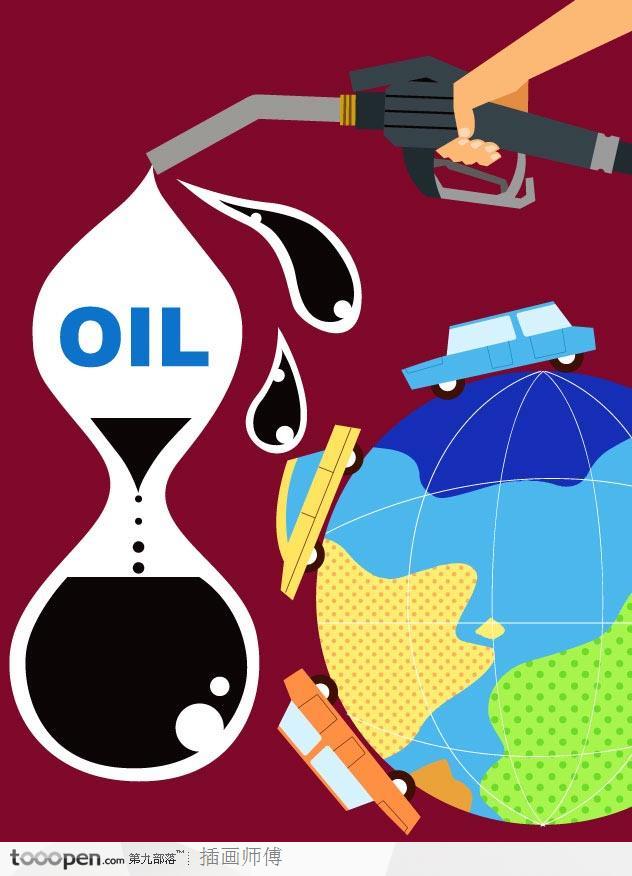 供需关系紧张
能源
消费快速
增长
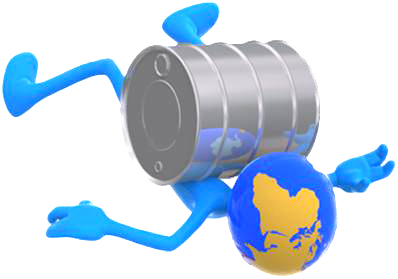 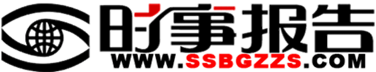 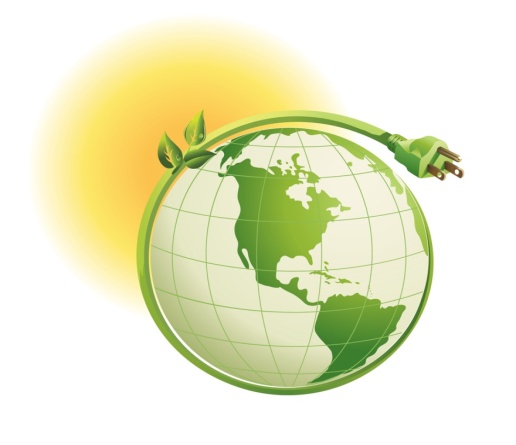 各类能源的储量和生产现状
石油产量反降为升主要来自：
石油储量小幅上升：
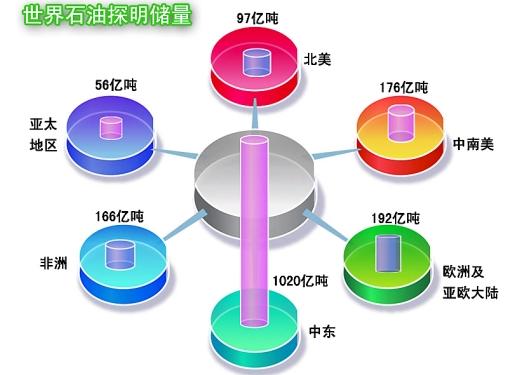 石油贸易量缓慢回升：
苏联
出口
增长
中东
出口
增长
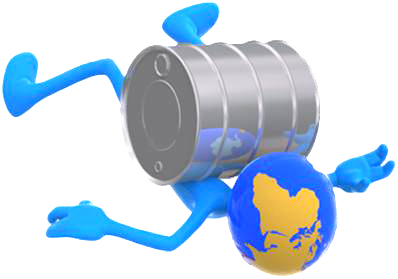 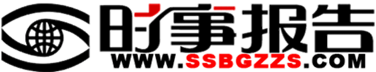 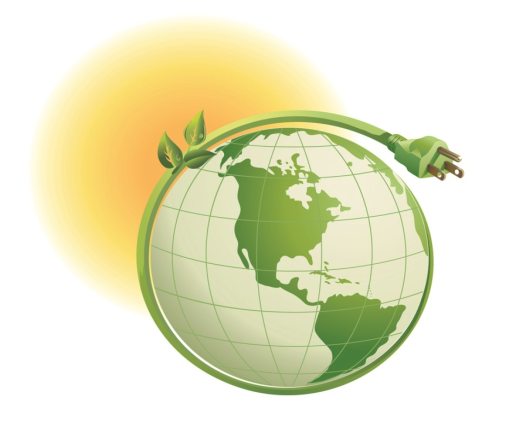 西亚、北非动荡及其
对世界能源形势的影响
利比亚
战争
阿尔及利亚动乱
“阿拉伯之春”
横扫西亚北非
巴林、阿曼及沙特动乱
战争中毁坏的石油设施
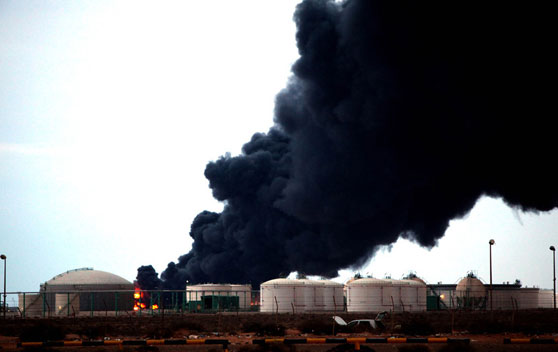 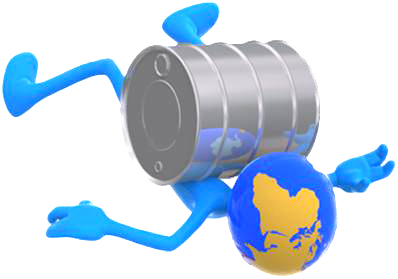 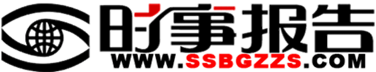 西亚北非局势动荡增加中国
能源安全所面临的风险
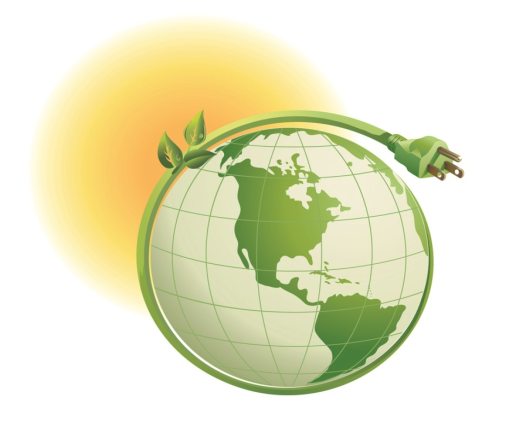 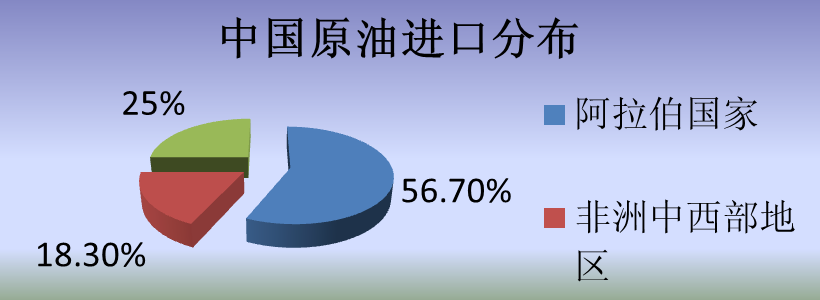 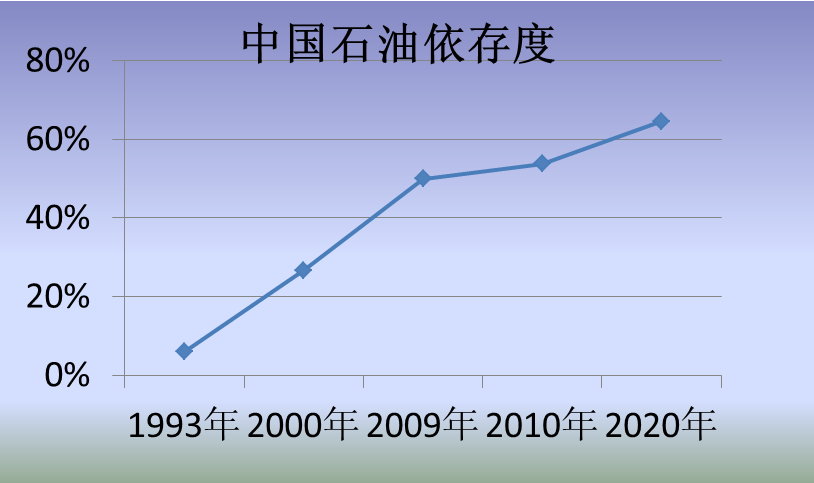 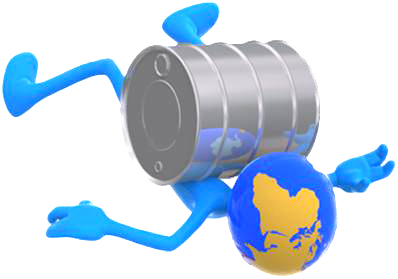 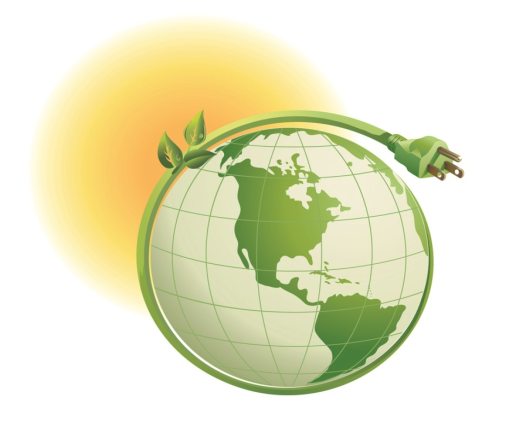 加快石油储备体系建设
石油储备基地建设
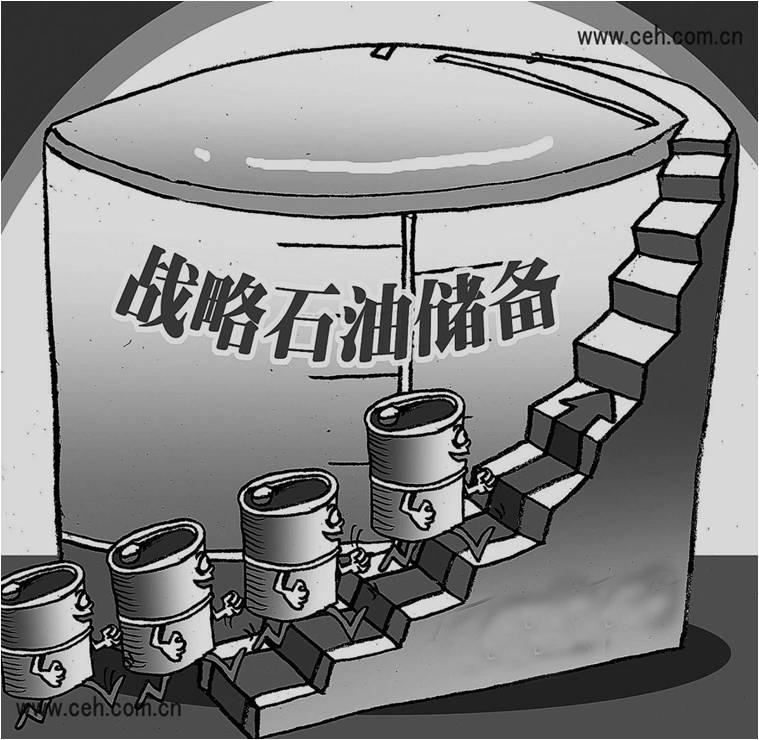 第三期
2800万吨
第二期
2800万吨
第一期1000万—1200万吨
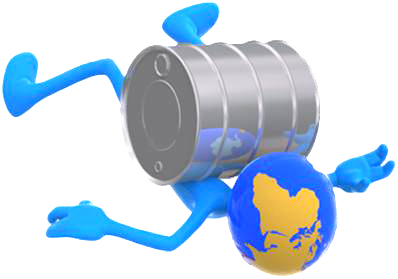 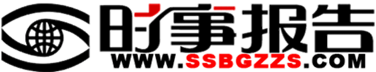 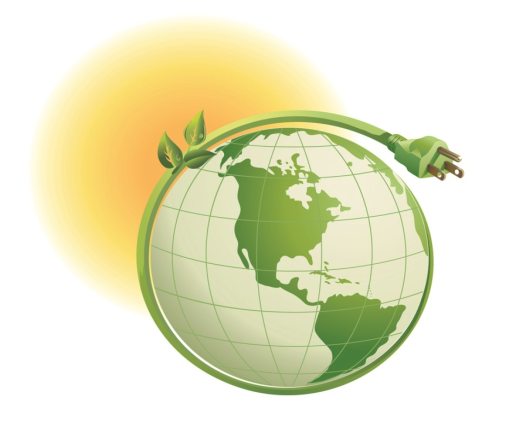 利用金融危机的机遇，
推动国际能源合作的发展
世界瞩目的中国能源
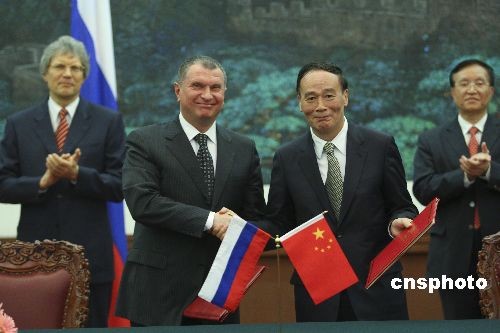 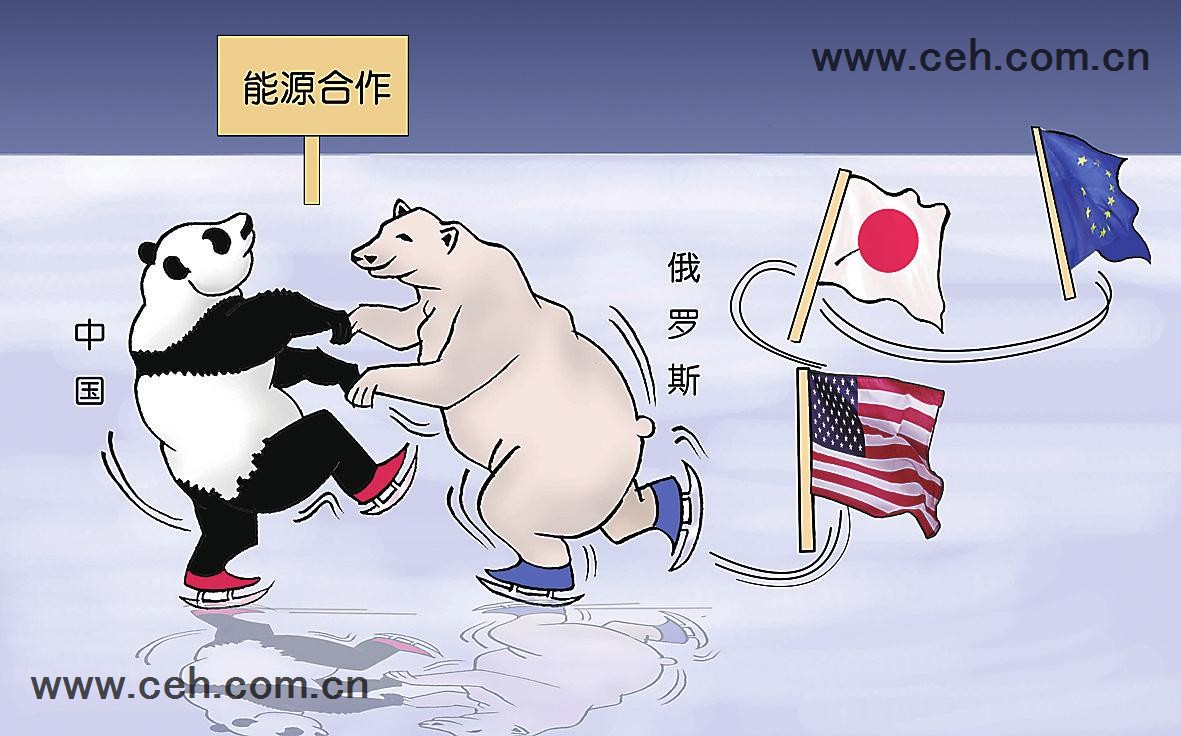 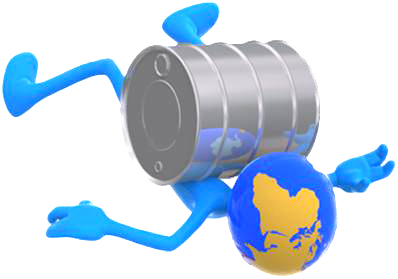 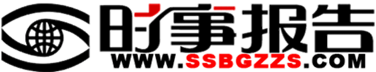